Look who’s coming to the Get Hired Fair on Thursday, Feb. 16…
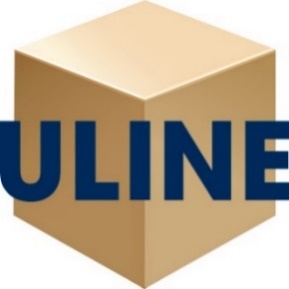 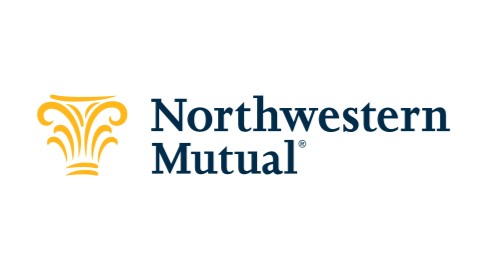 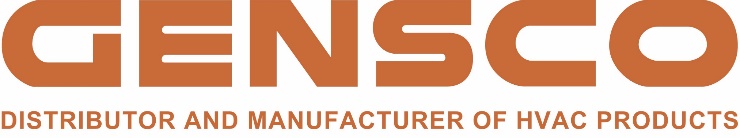 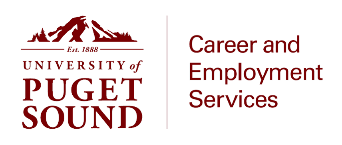 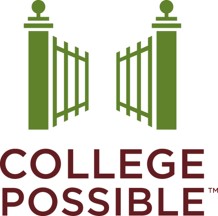 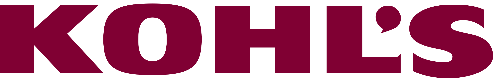 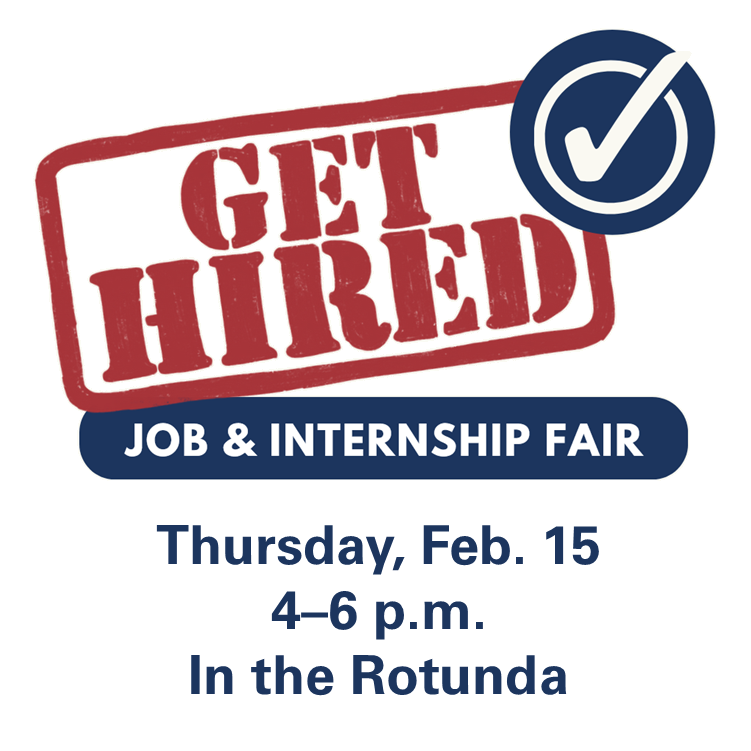 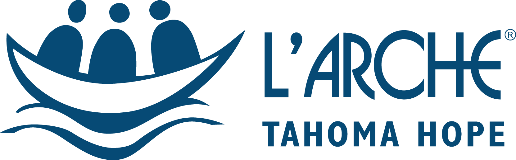 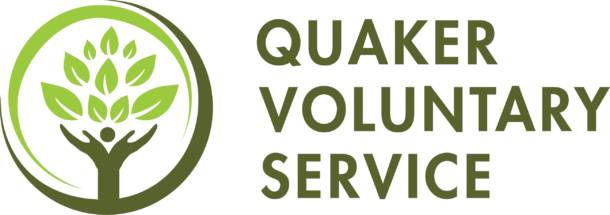 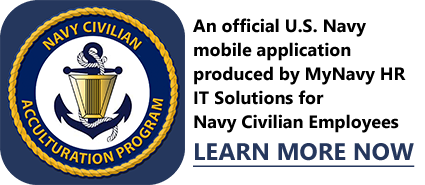 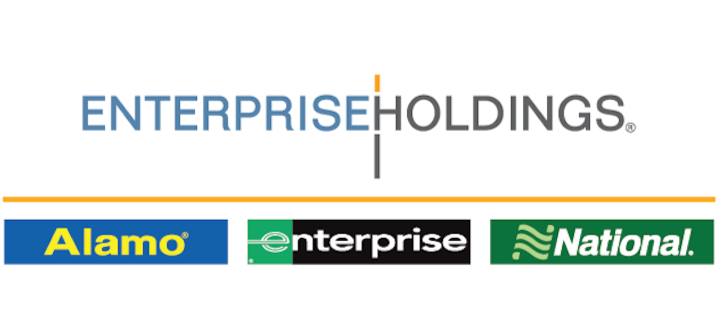 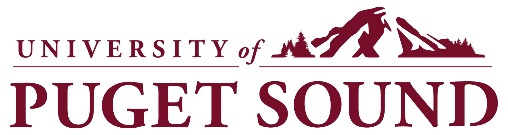 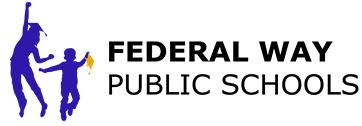 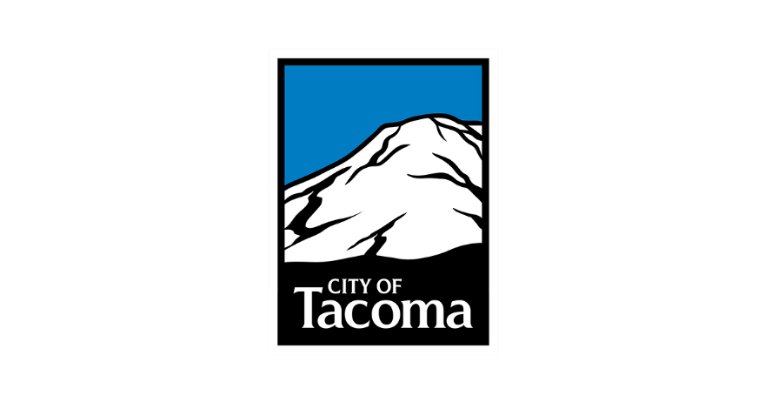 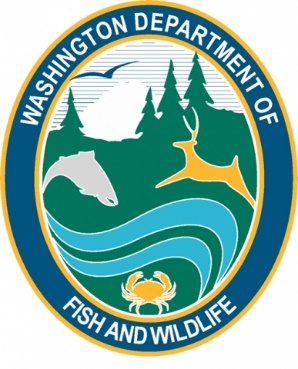 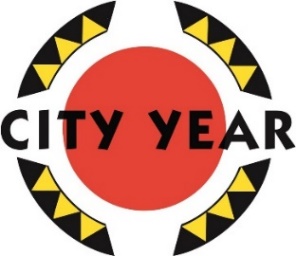 Thursday, Feb. 16
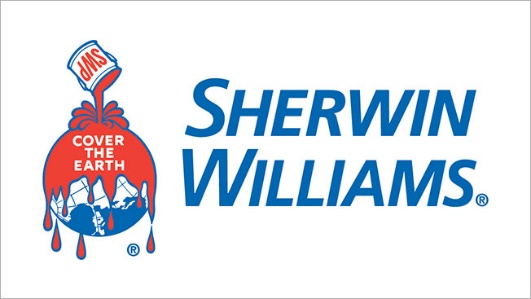 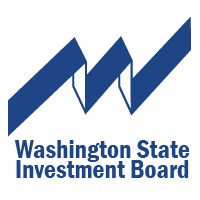 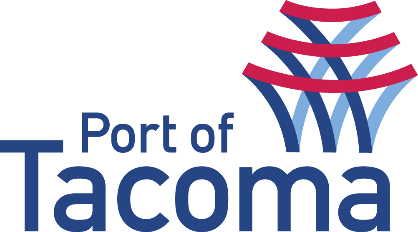 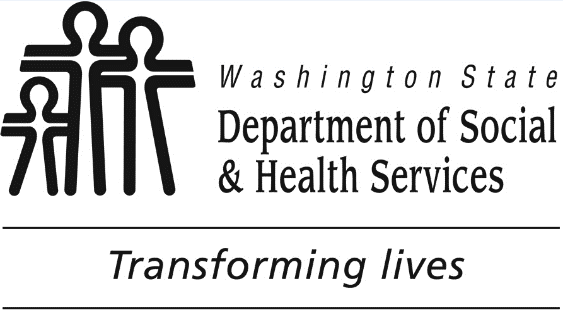 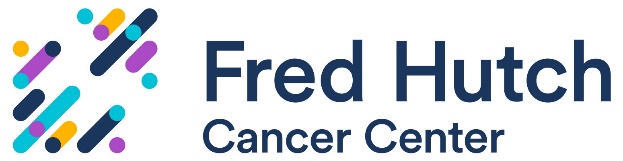 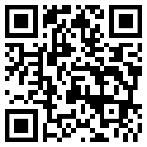 Follow the event on Handshake to watch the list grow!  PugetSound.edu/CESevents:
Looking for industry roles or training programs? Check these out:
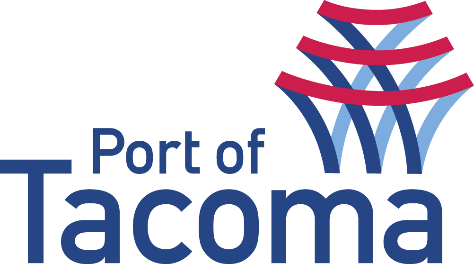 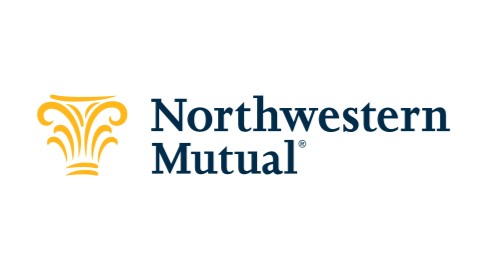 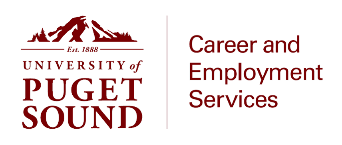 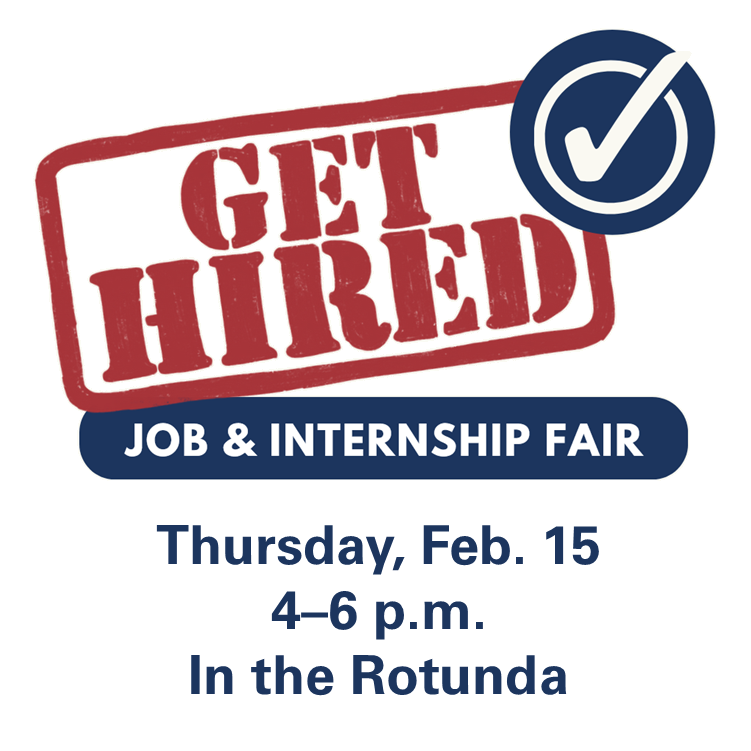 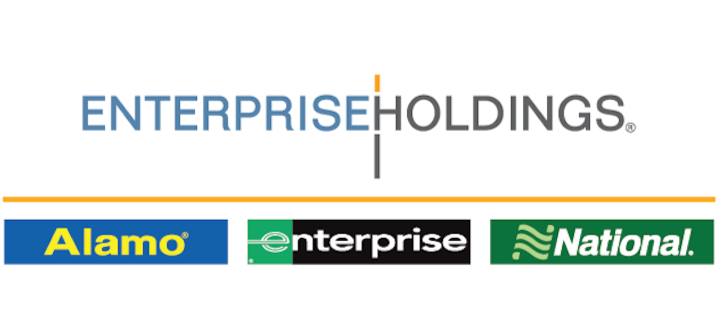 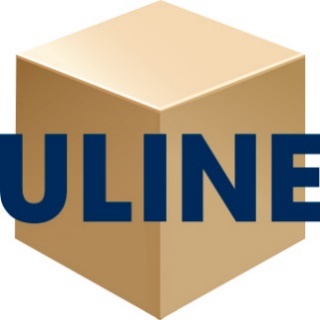 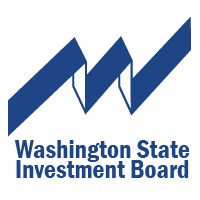 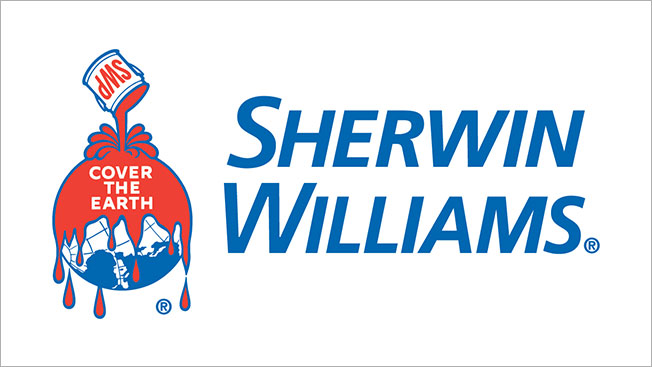 Thursday, Feb. 16
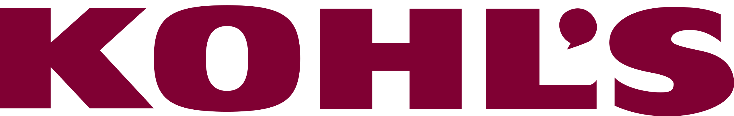 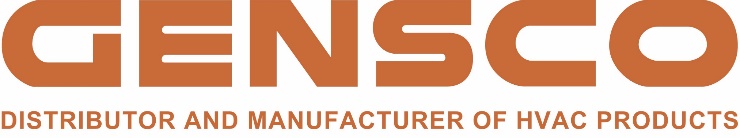 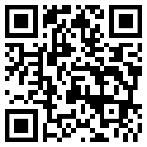 Check the event on Handshake for details!  PugetSound.edu/CESevents:
Interested in government or nonprofit orgs? Check these out:
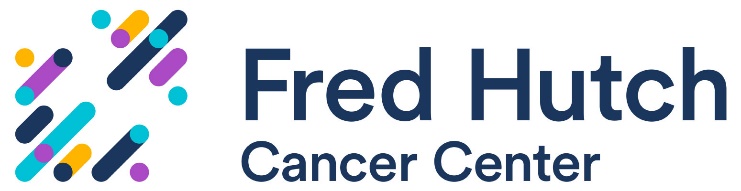 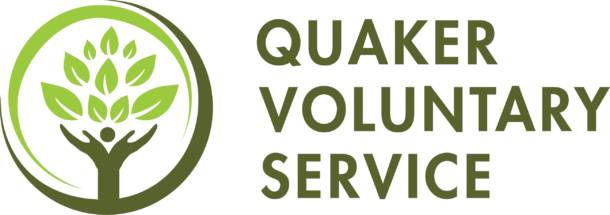 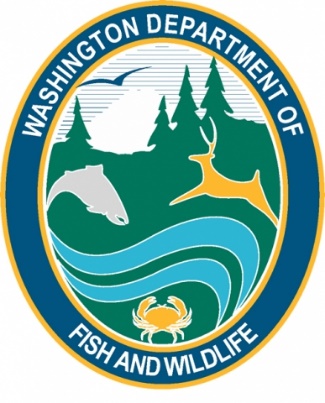 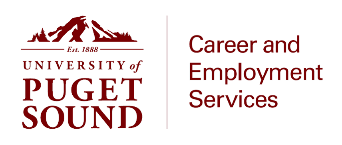 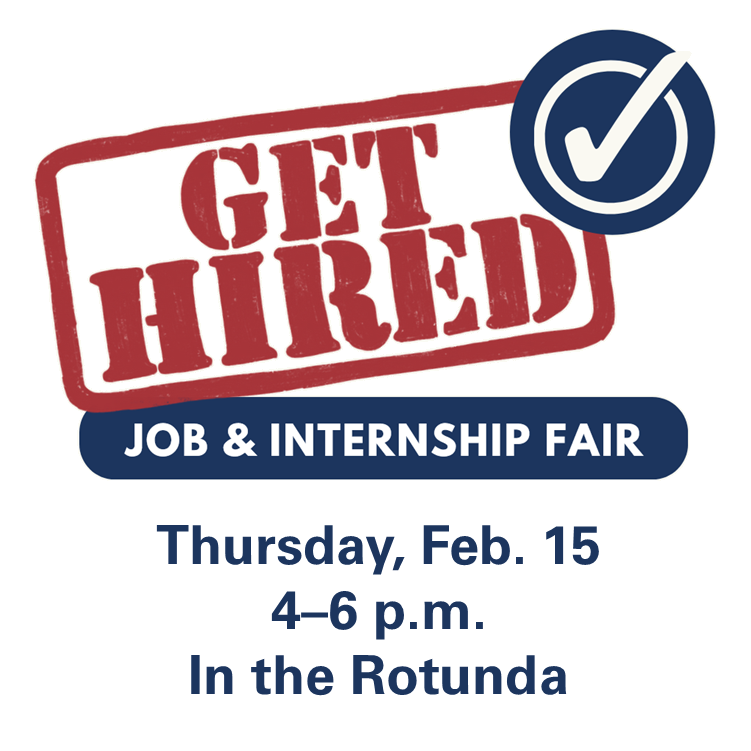 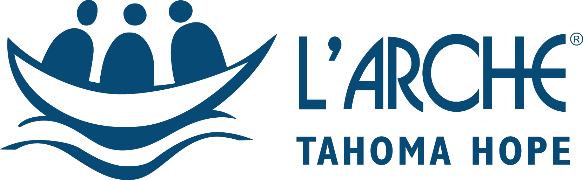 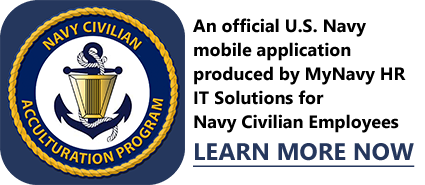 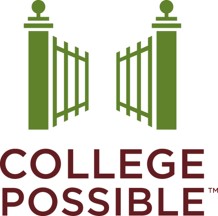 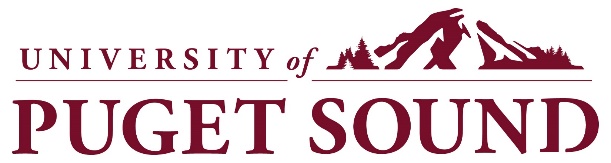 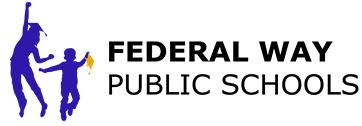 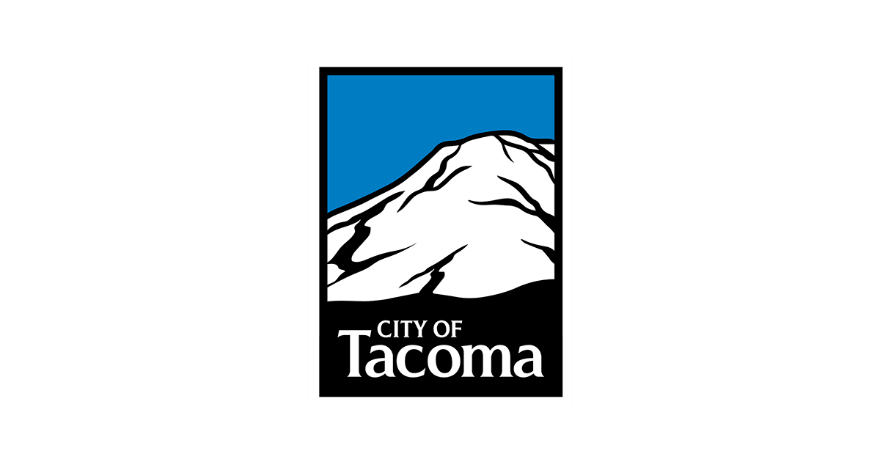 Thursday, Feb. 16
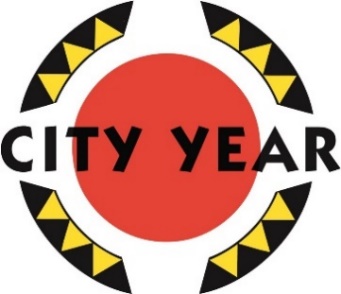 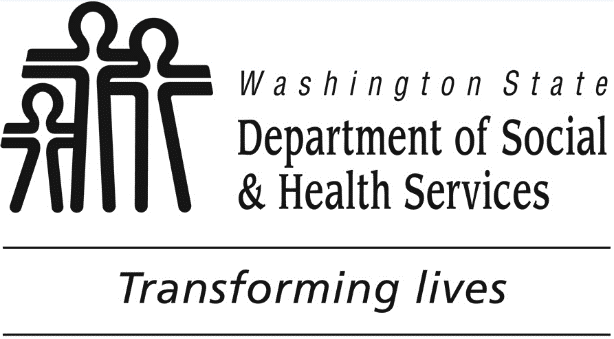 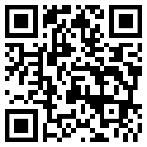 Check the event on Handshake for details!  PugetSound.edu/CESevents:
Interested in education or working with children? These AmeriCorps partnerships are great opportunities to gain experience and test out the field.
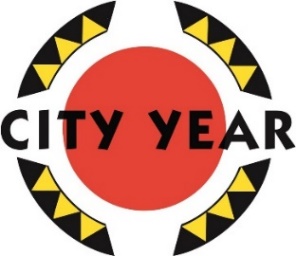 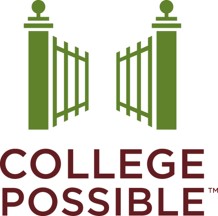 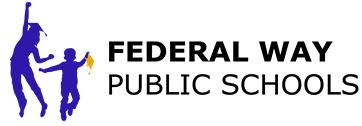 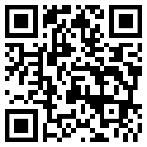 Check the event on Handshake for details!  PugetSound.edu/CESevents:
Seeking a year of service at nonprofit, social justice organizations in Boston, Minneapolis, Philadelphia, or Portland? Consider the Quaker’s Fellowship.
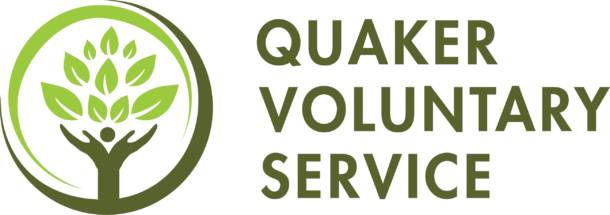 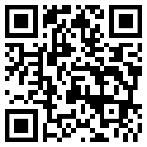 Check the event on Handshake for details!  PugetSound.edu/CESevents:
Management training and rotational programs can be a great way to gain experience, build skills, and launch your career. These three family-owned & operated companies have a lot to offer!
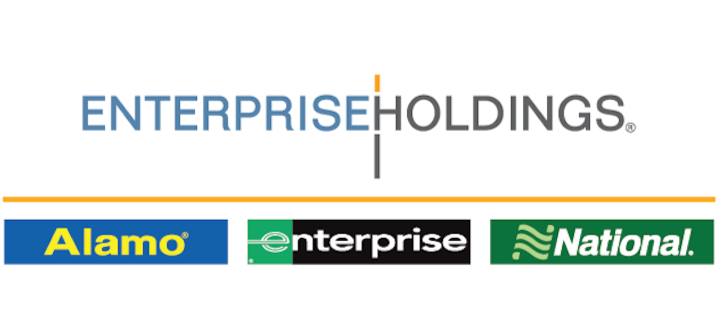 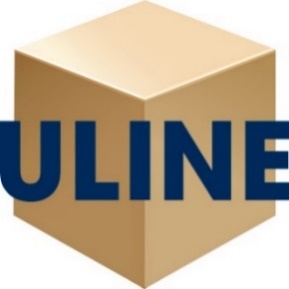 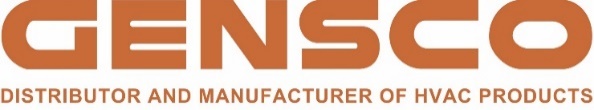 Want to use your people skills to build management experience? Sales and management training programs offered by retail establishments are a great way to do that. You can take your experience in lots of directions to grow a career within or beyond the field that you train in.
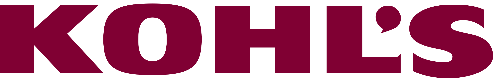 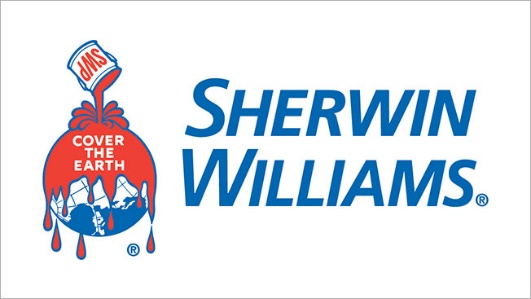 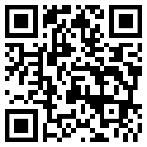 Check the event on Handshake for details!  PugetSound.edu/CESevents:
Interested in organizations who focus on science and research? 
Here are two very different organizations to consider.
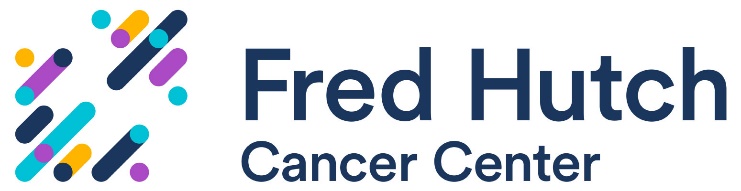 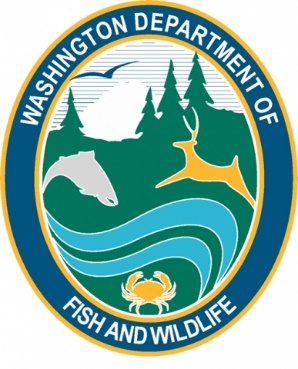 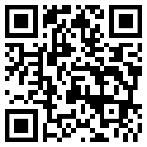 Check the event on Handshake for details!  PugetSound.edu/CESevents:
Want to work with individuals and communities of people with intellectual disabilities? Here’s a nonprofit and a government agency where you can explore that interest.
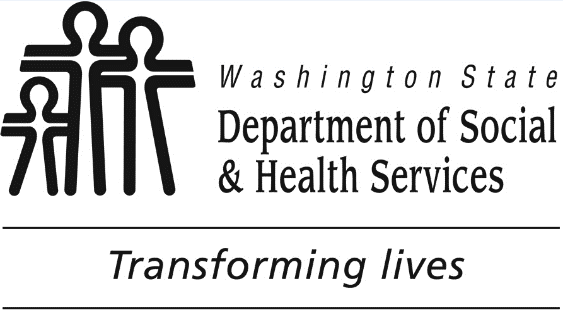 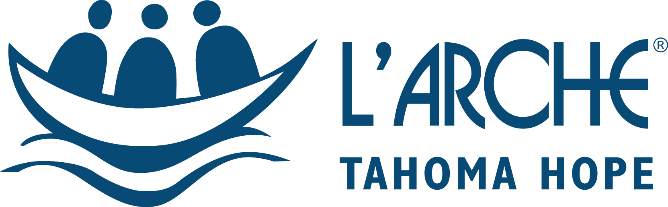 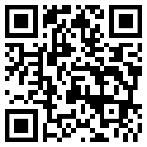 Check the event on Handshake for details!  PugetSound.edu/CESevents:
Here are two organizations that operate within finance and investing in different ways…
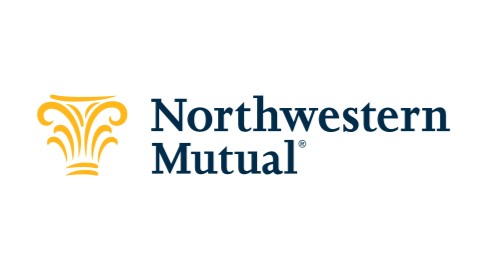 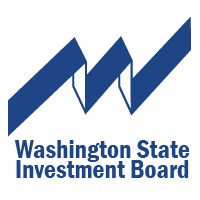 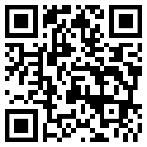 Check the event on Handshake for details!  PugetSound.edu/CESevents:
Interested in working with federal or city government agencies? Try these!
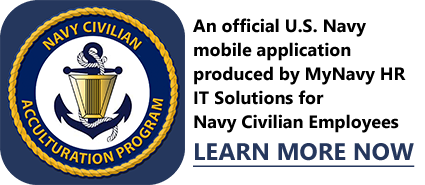 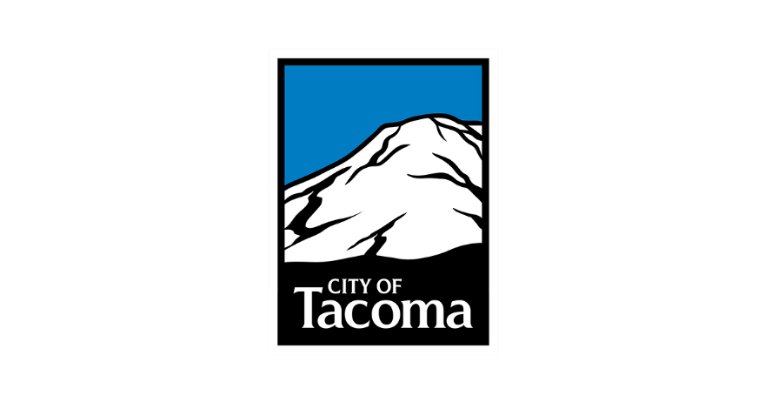 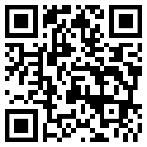 Check the event on Handshake for details!  PugetSound.edu/CESevents:
Looking for organizations that are hiring for a wide range of roles? Try these!
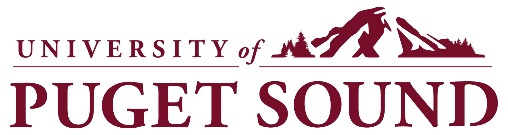 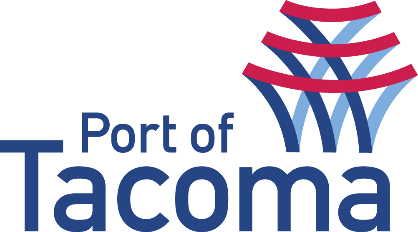 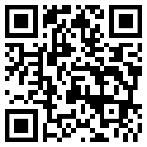 Check the event on Handshake for details!  PugetSound.edu/CESevents:
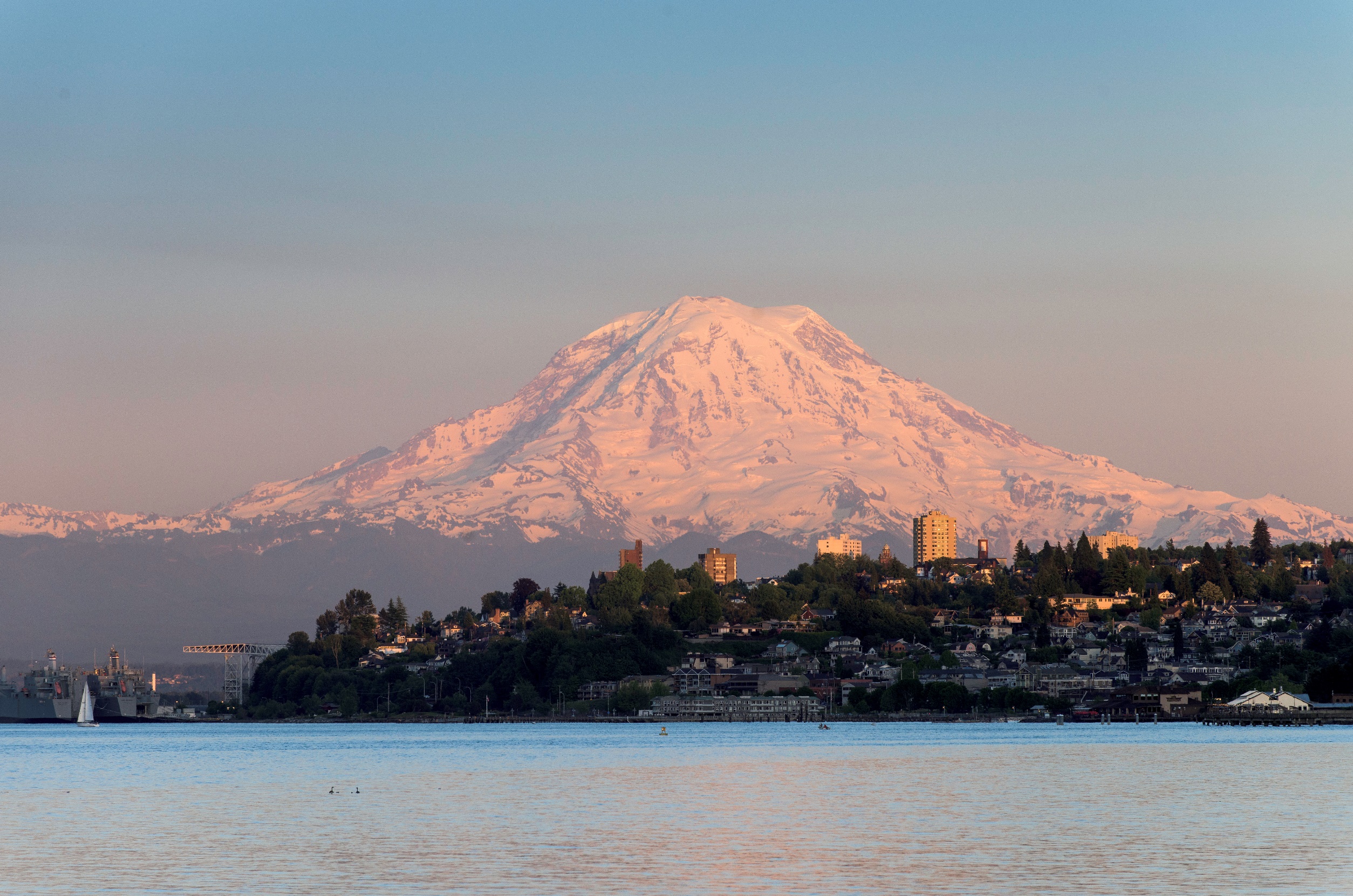 BTW, remember to breathe! #MomentOfZen